Mississippi Health Ambassadors
Thomas Dobbs, MD, MPH 
8/15/2024
COVID Update
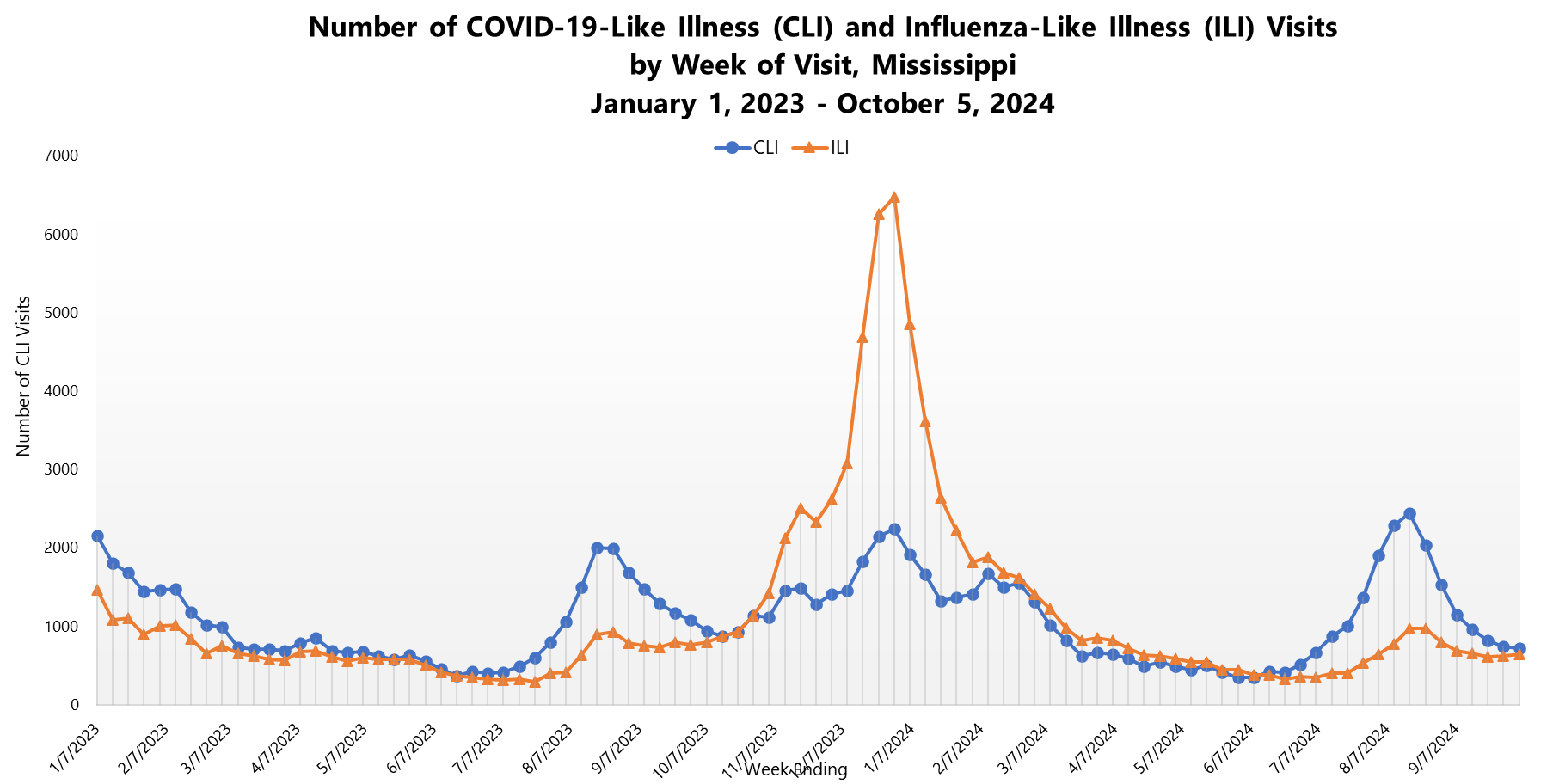 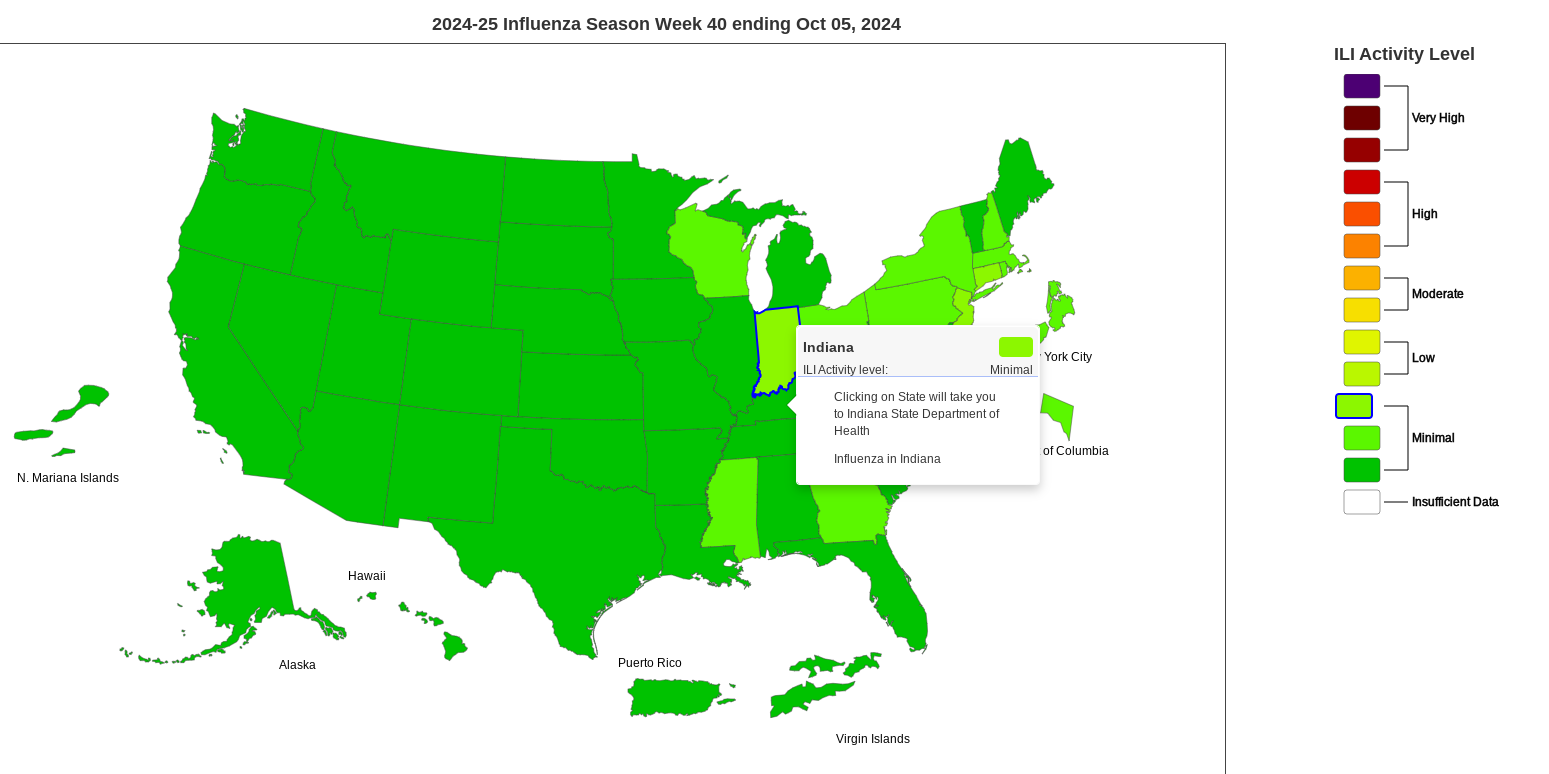 Vaccine Recommendations
COVID Vaccines
Pfizer/Moderna - available for 6 and older
Novavax – 12 and older
Highly recommended for those 65+ or chronic medical issues
Flu Vaccines
Recommended 6 months and older
High dose recommended for 65+ or with certain immunosuppression
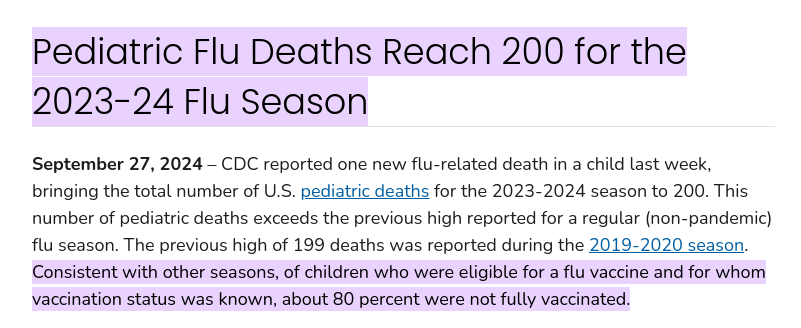 New Isolation Guidelines from CDC
Cancer Screening
What is cancer screening?
Why is it important?
Does it save lives?
What cancers can we screen for?
Is it cost effective?
What Cancers Can We Effectively Screen For?
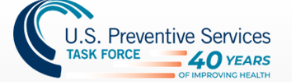 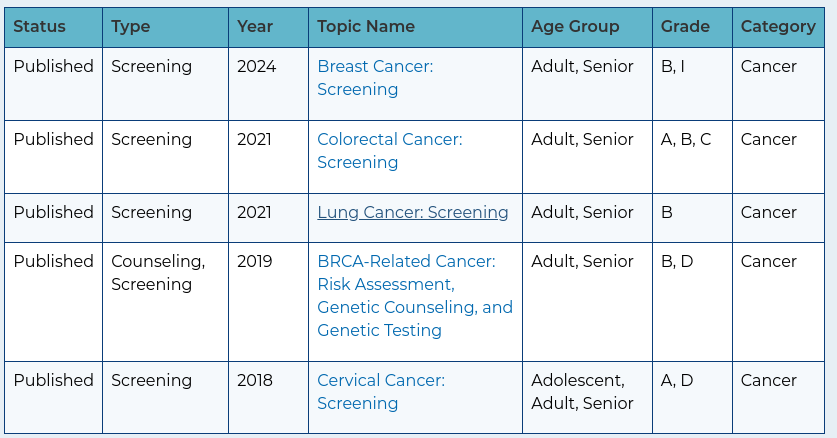 Breast Cancer
Cervical Cancer
Colorectal Cancer
Lung Cancer
Effectiveness of Cancer Screening
Since 1991 – saved 12-14 million person-years of life
Saved $6.5 Trillion
But, if we did it better...
A 10% increase in screening could save and additional
1,010 from lung cancer
10,070 from colon cancer
1,790 from breast cancer
1,710 from cervical cancer
How are we doing?
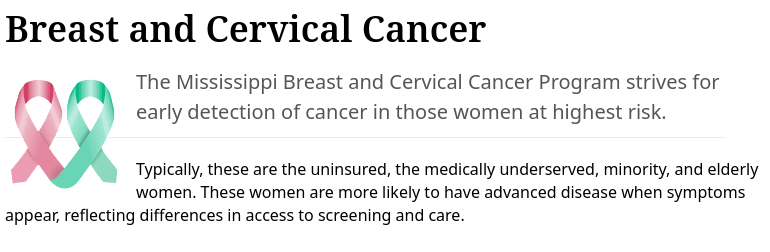 Phone: 601 576-7466
Website: https://msdh.ms.gov/page/41,0,103.html